CNIT 127: Exploit DevelopmentCh 4: Introduction to Heap Overflows
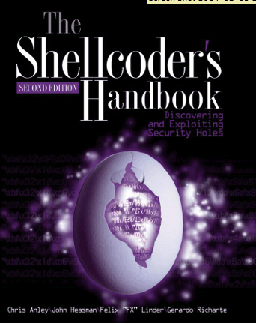 What is a Heap?
Memory Map
In gdb, the "info proc map" command shows how memory is used
Programs have a stack, one or more heaps, and other segments
malloc() allocates space on the heap
free() frees the space
Heap and Stack
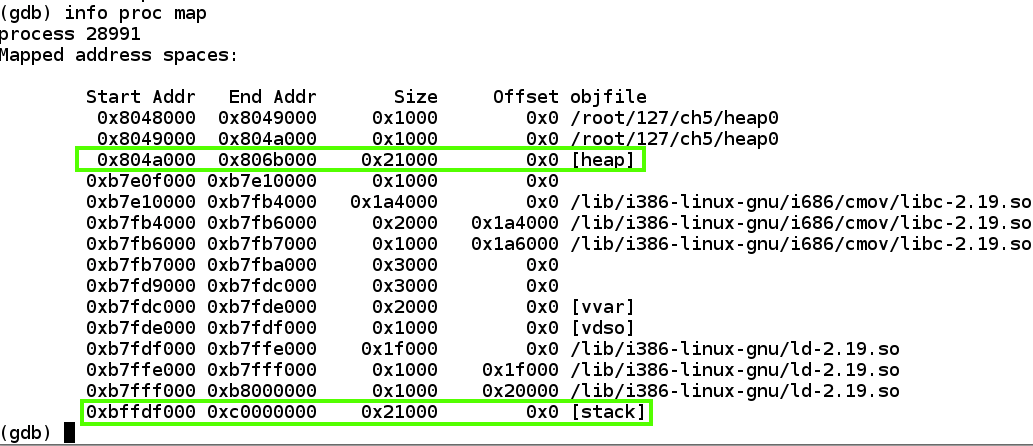 Heap Structure
Size of previous chunk
Size of previous chunk
Size of previous chunk
Size of this chunk
Size of this chunk
Size of this chunk
Pointer to next chunk
Pointer to next chunk
Pointer to next chunk
Pointer to previous chunk
Pointer to previous chunk
Pointer to previous chunk
Data
Data
Data
A Simple Example
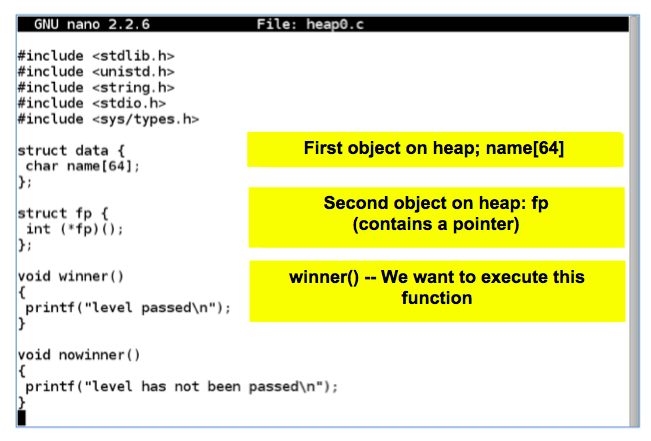 A Simple Example
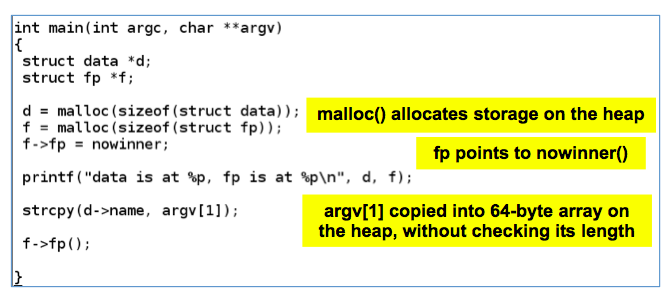 Viewing the Heap in gdb
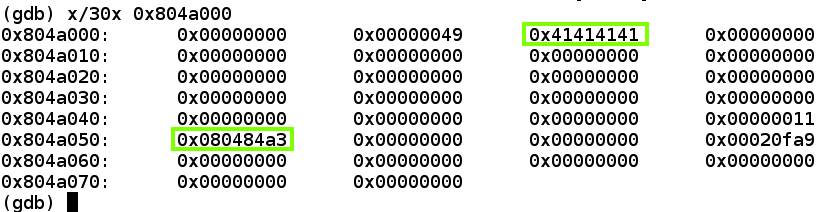 Exploit and Crash
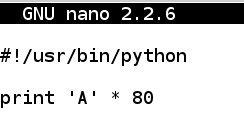 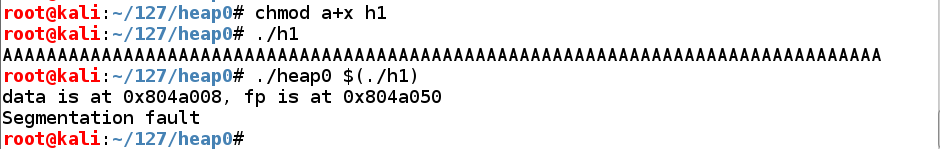 Crash in gdb
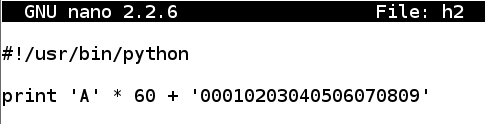 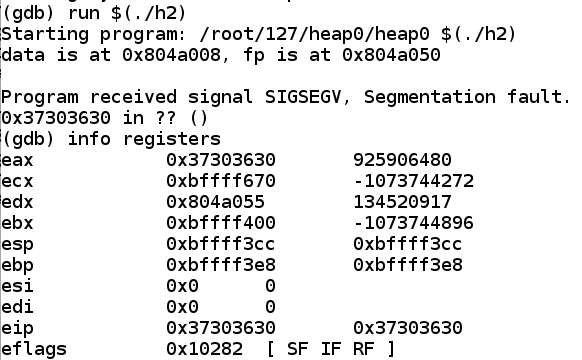 Targeted Exploit
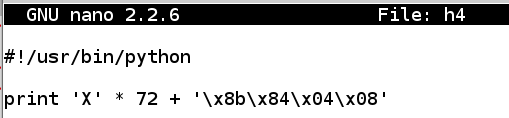 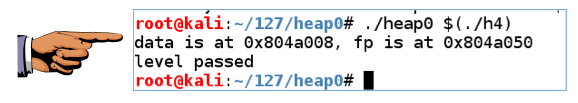 The Problem With the Heap
EIP is Hard to Control
The Stack contains stored EIP values
The Heap usually does not
However, it has addresses that are used for writes
To fill in heap data
To rearrange chunks when free() is called
Action of Free()
Must write to the forward and reverse pointers
If we can overflow a chunk, we can control those writes
Write to arbitrary RAM
Image from mathyvanhoef.com, link Ch 5b
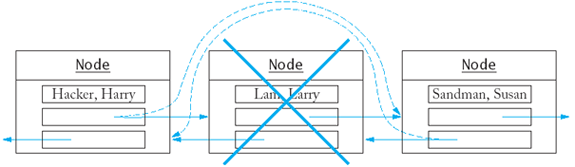 Target RAM Options
Saved return address on the Stack
Like the Buffer Overflows we did previously
Global Offset Table
Used to find shared library functions
Destructors table (DTORS)
Called when a program exits
C Library Hooks
Target RAM Options
"atexit" structure (link Ch 4n)
Any function pointer
In Windows, the default unhandled exception handler is easy to find and exploit
Project Walkthroughs
Proj 8
Exploiting a write to a heap value
Proj 8x
Taking over a remote server
Proj 5x
Buffer overflow with a canary